Күнделікті ас мәзірі
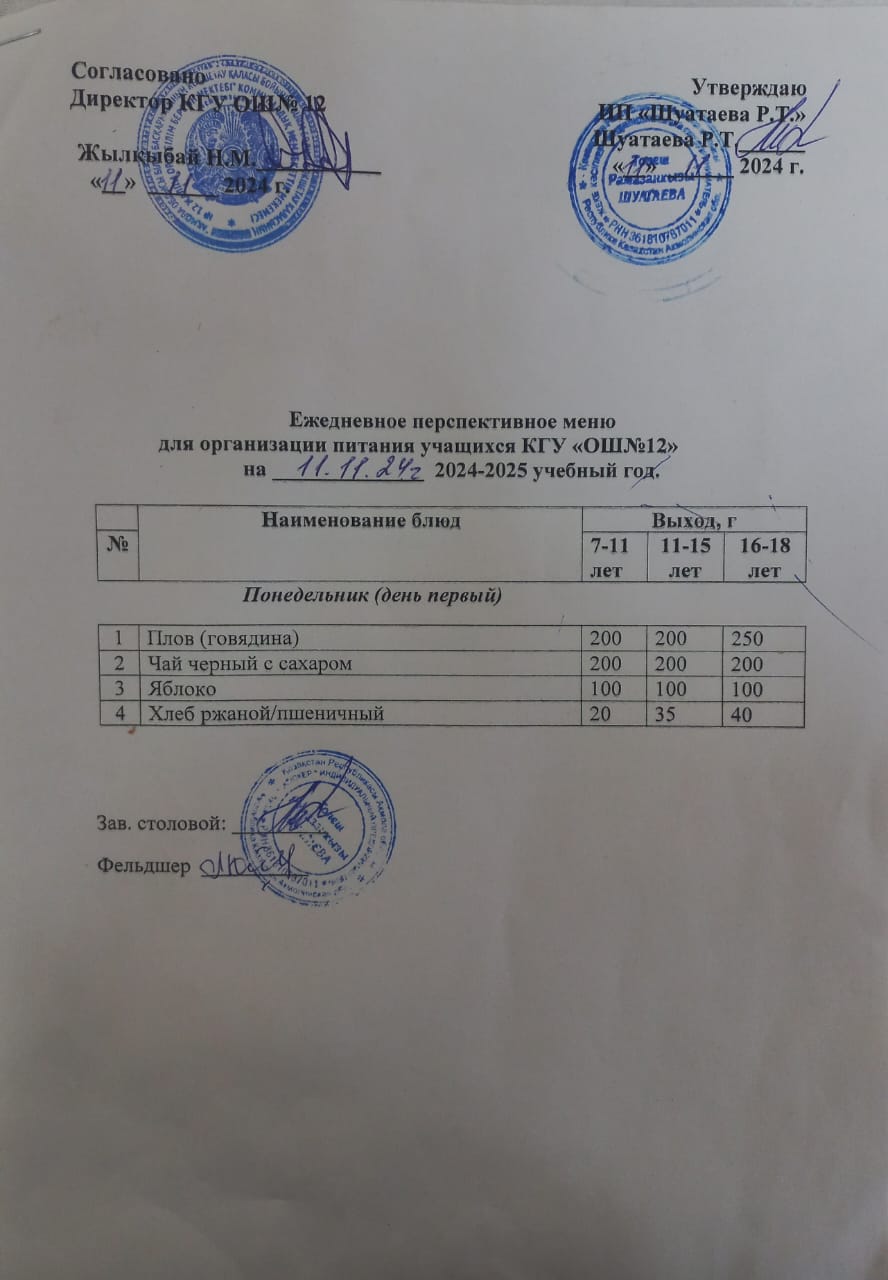 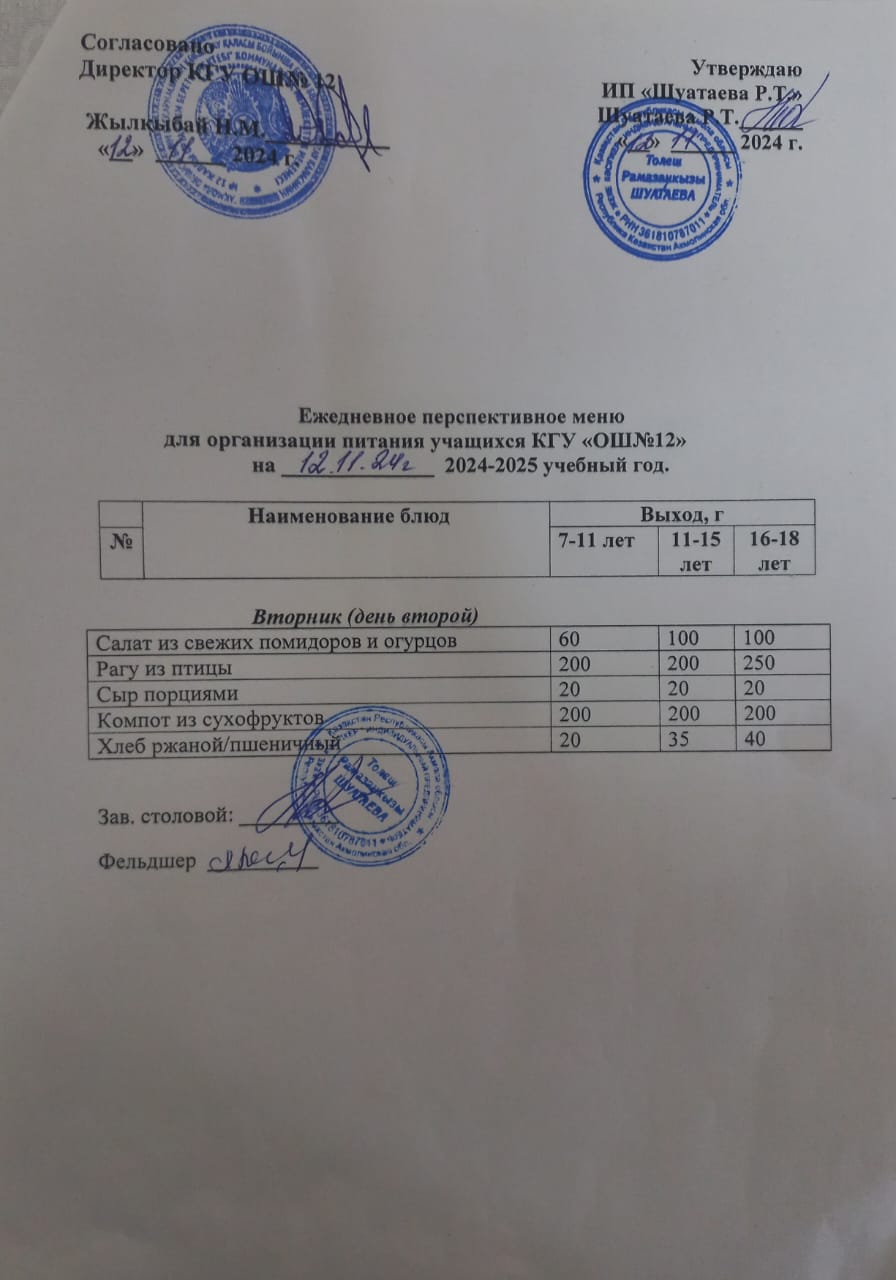 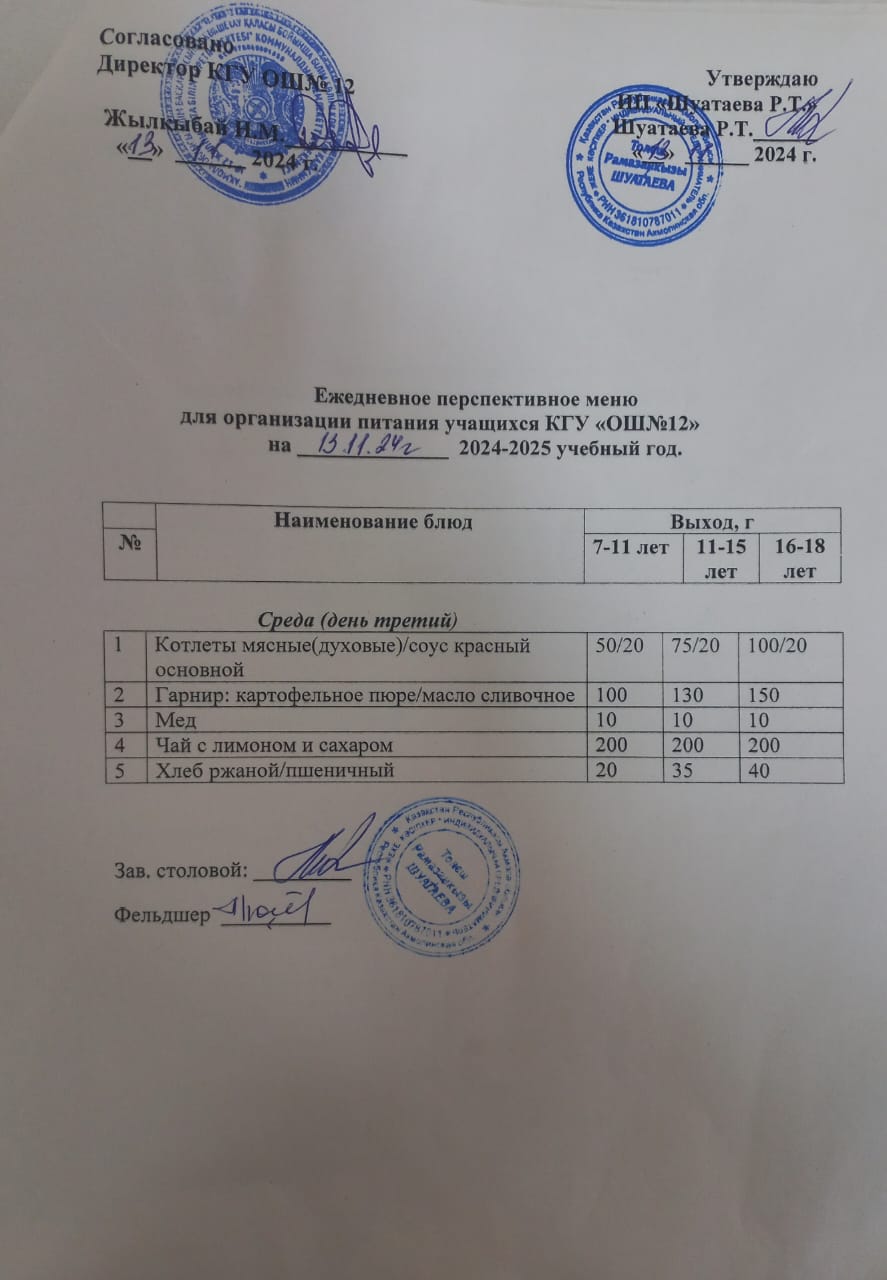 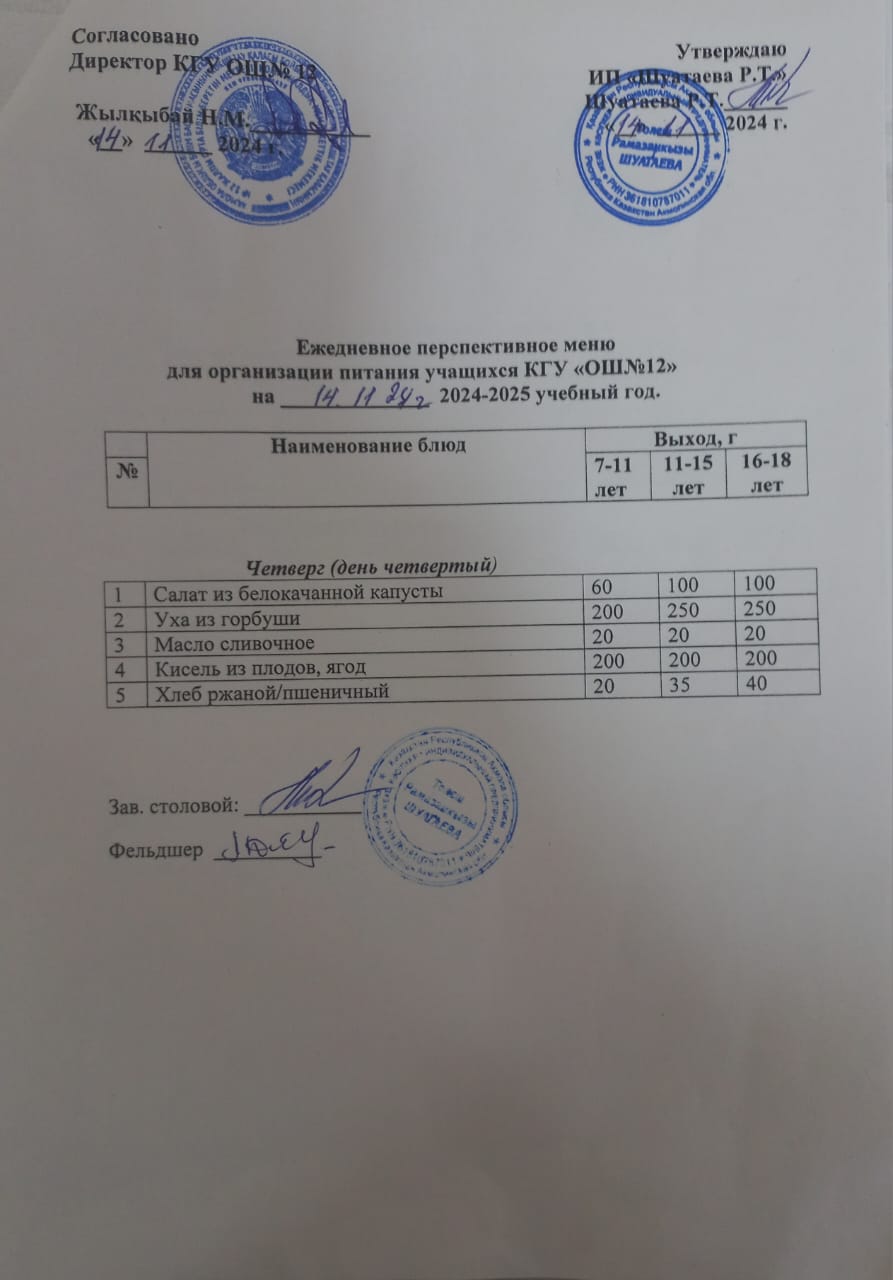 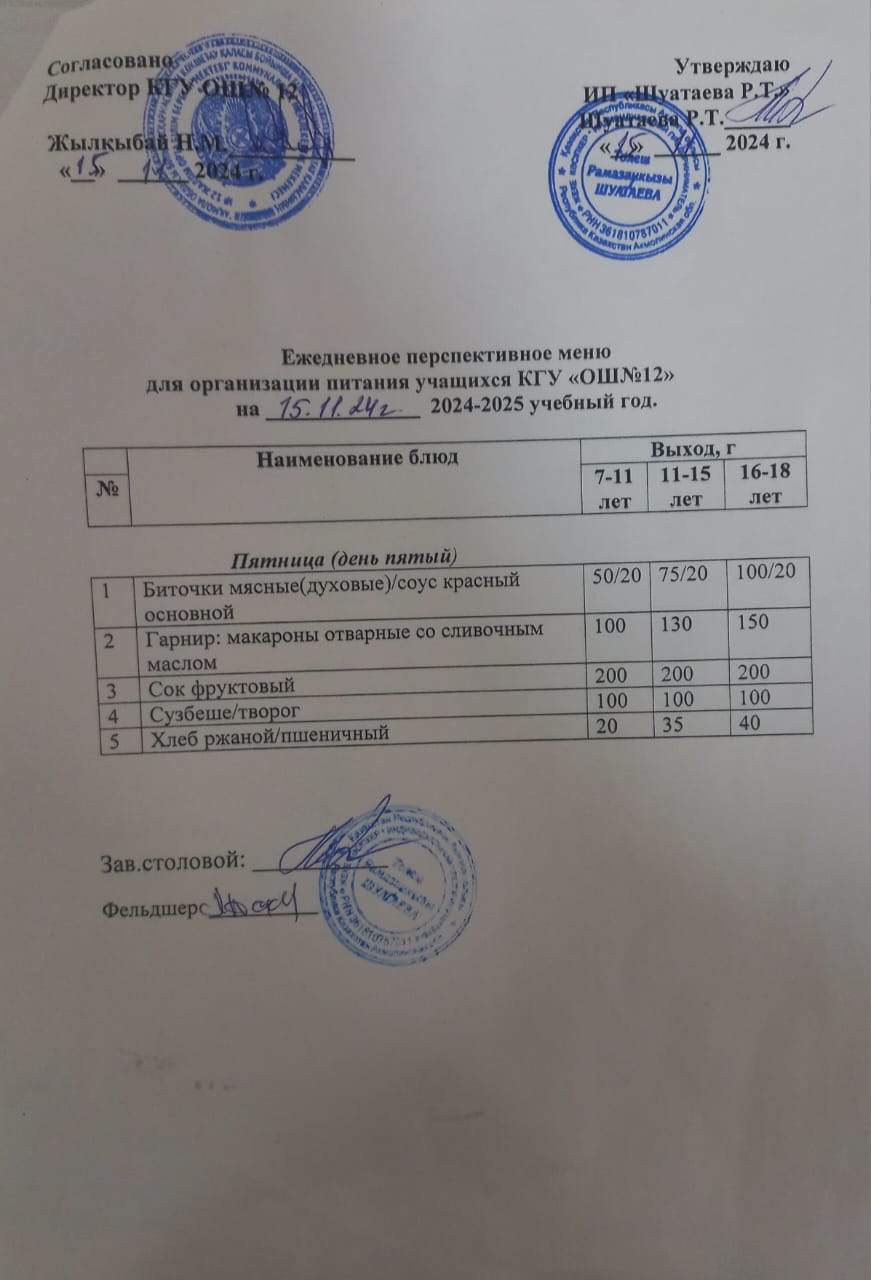